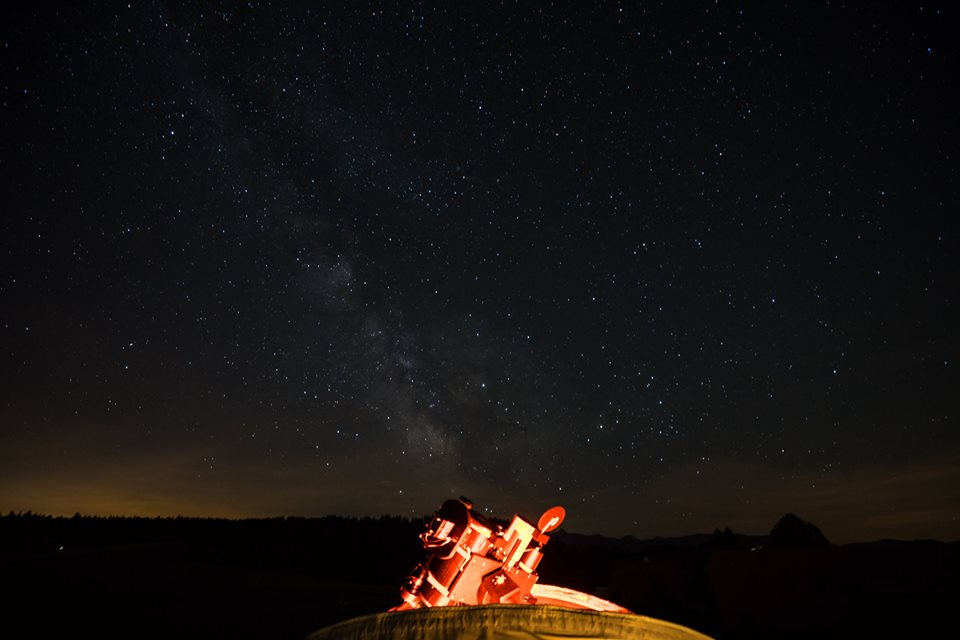 Variable Star Observers Switzerland Auswertung mit AstroImageJ
Workshop Exoplaneten vom 3. März 2018 
Seminarraum Observatorium Zimmerwald
Anna Lea und Thomas Karl Friedli
Inhalt
Einrichten Auswertungsumgebung
Vorverarbeitung
Blendenphotometrie
Modellierung
Speichern / Veröffentlichen
Einrichten Auswertungsumgebung
Kopieren des Verzeichnisses Qatar-1 b vom Stick in ein Arbeitsverzeichnis
Infos von Qatar-1 b von ETD abrufen
Koordinaten
Aufsuchekarte
Kontrolle Installation von AstroImageJ
Starten von AstroImageJ
64 bit
Genügend Arbeitsspeicher
Kopieren von observatories.txt
Vorverarbeitung
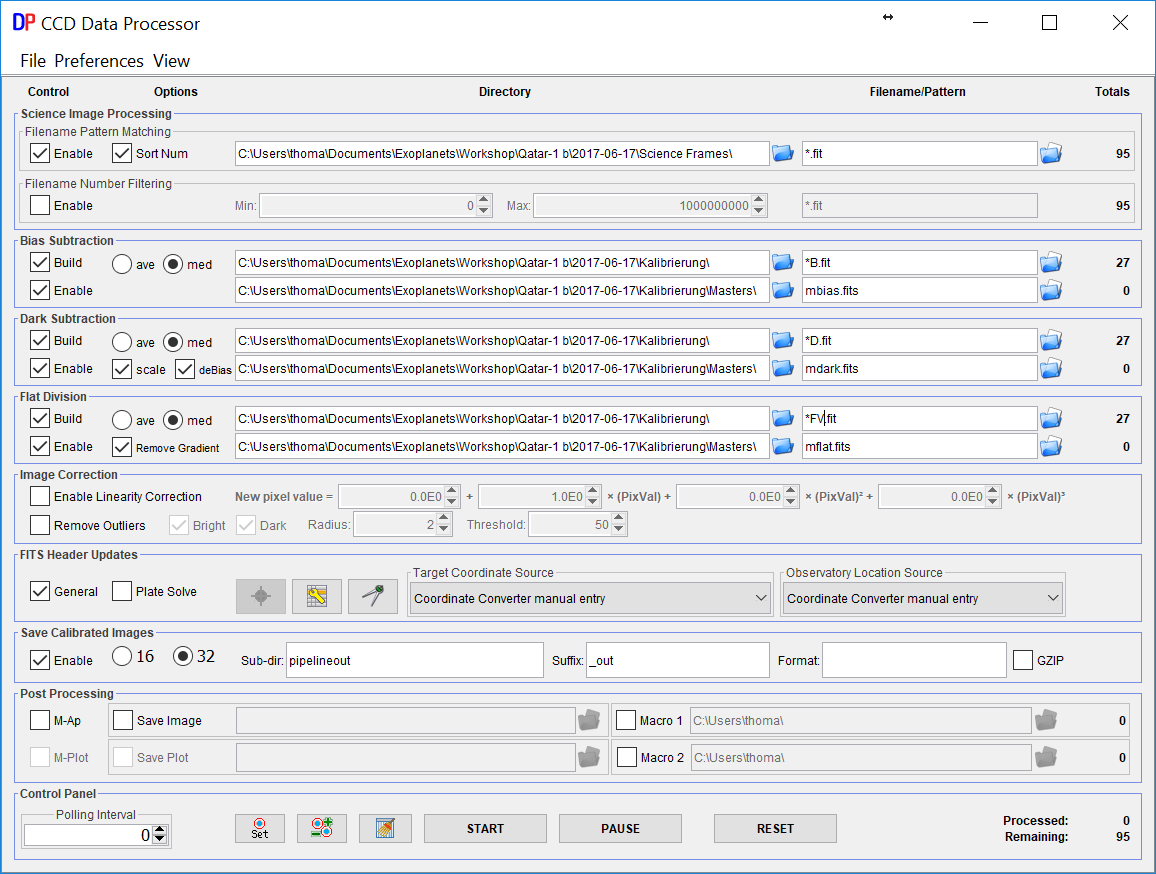 Starten von AstroImageJ
Klicken auf DP
Ergänzen der nebenstehenden Informationen im Fenster CCD Data Processor
Vorverarbeitung
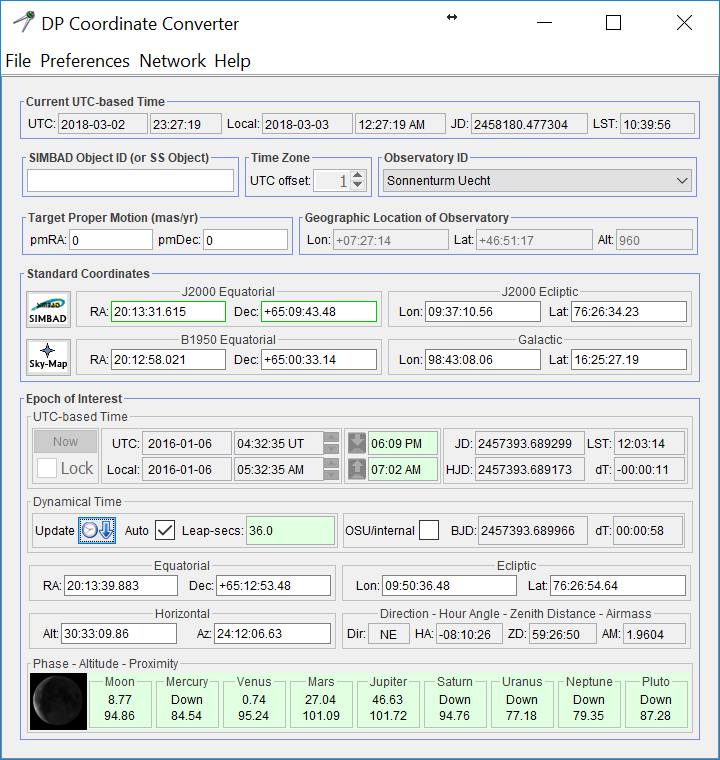 Ergänzen der nebenstehenden Informationen im Fenster DP Coordinate Converter
Objekt-Koordinaten von ETD
Verbessern mit SIMBAD
Geogr. Koordinaten Sonnenturm Uecht
Start in Fenster CCD Data Processor
Differentielle Blendenphotometrie
Import Image Sequence. Use Virtual Stack falls die Bildsequenz nicht vollständig geladen werden kann.
Visuelles Überprüfen der Serie.
Alt-click auf Stern für Seeing Profil. Öffne Edit > Aperture settings.
Gain = 0.4854 
Readout noise = 9.372300
Dark current = 0.052200
Saturation = 60’000
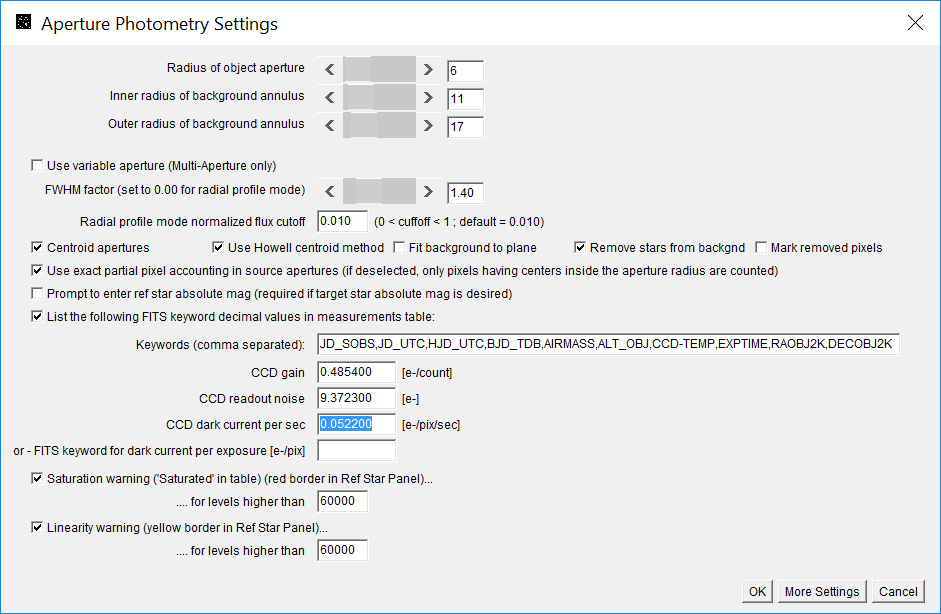 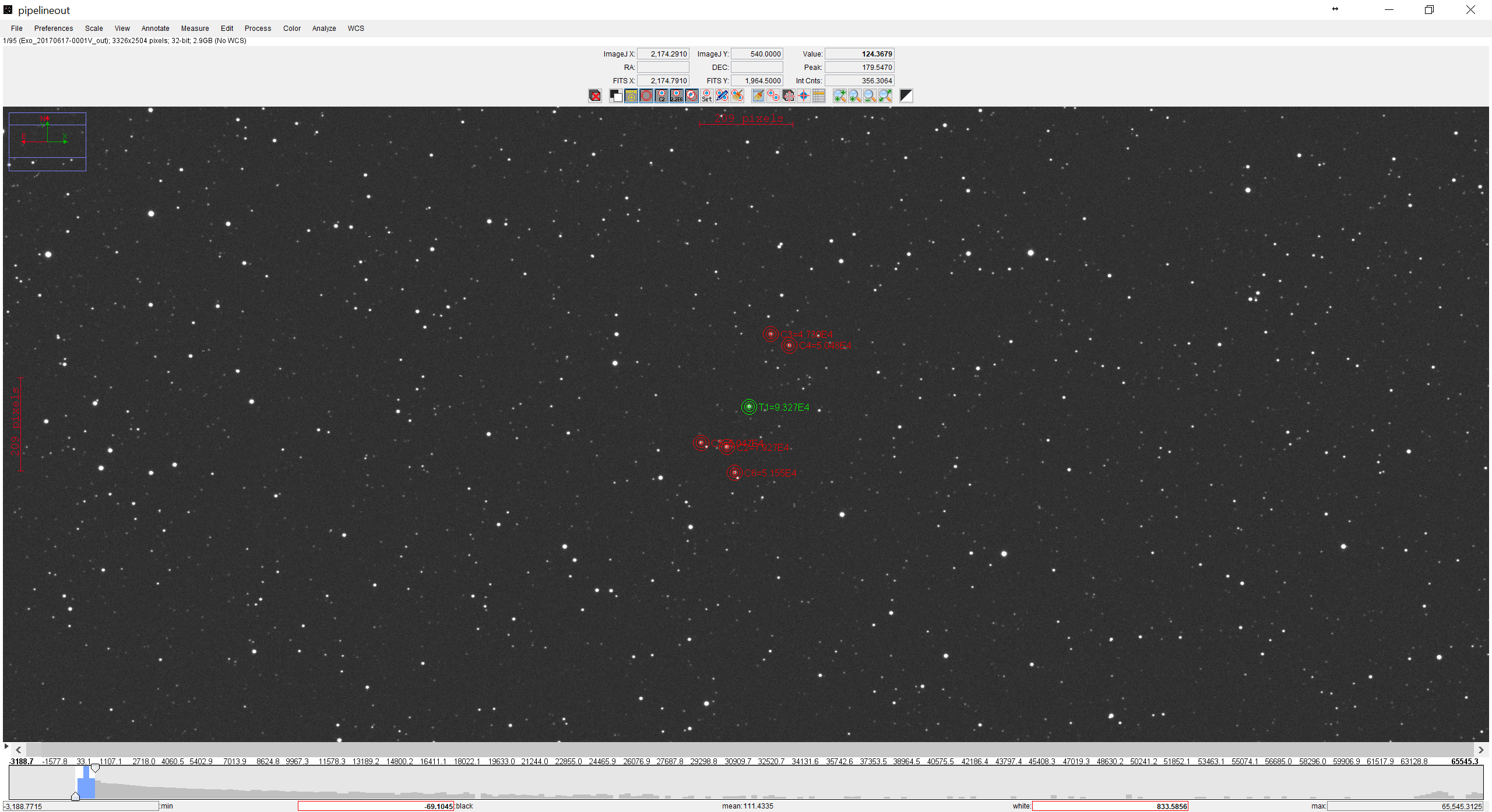 Setzen der Blenden
Klick auf Icon mit Hintergrundblende
Klick auf Multiple Aperture 
Setze mit der Maus die Blenden in der gewünschten Reihenfolge
Enter startet die Berechnung